Conceptual modelling
Erik Perjons
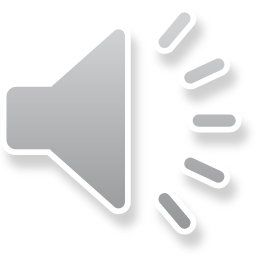 Questions to answer
What is a concept?
What is a conceptual model?
Why do we create conceptual models? 
What is classification and generalization?
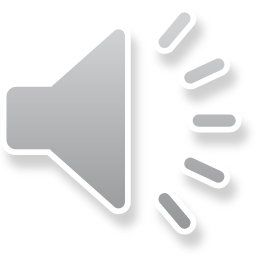 Concepts and Models
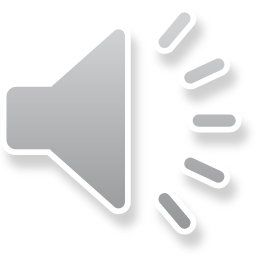 3
Real World and Models
Business process model  of business activities
(in UML Activity diagram)
Domain model of business concepts
(in UML Class diagram)
Human interaction with software systam
(in UML Use cases)
Interaction 
between software objekts  
(in UML Sequence   diagram)
System model of software objects (in UML Class diagram)
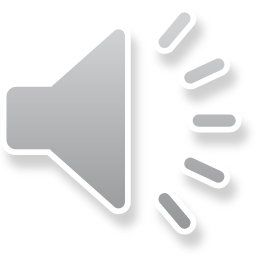 The real world
Graphical models/diagram
4
[Speaker Notes: Nu har vi lagt till ytterligare en del, till höger i bilden. Vi kallar den delen för grafiska modeller/diagram, medan den vänstra delen benämns ”verkligheten”. Notera än en gång att är det vi ser till vänster är en slags modell av verkligheten, men för resonemangets skull ska vi alltså tänka oss att det är verkligheten. 

Till höger ser vi modeller eller diagram av det som finns i verkligheten. Man bruka säga att dessa modeller/diagram ska representera eller avbilda företeelser i verkligheten. 

Modellerna/diagrammen till höger är skapade i modelleringsspråket UML. Enligt UML:s specifikation är det olika diagram och inte modeller som vi ser till höger i bilden. Dessa diagram skapar tillsammans en modell av det vi vill representera. De olika diagrammen ger med andra olika aspekter eller perspektiv på modellen. 

Notera dock att olika författare har olika syn på relationen mellan modell och diagram. Hos en del författare används modell, eller snarare grafisk modell, och diagram som synonymer. 

Notera också att en modell behöver inte vara grafisk, den kan till exempel formuleras i textform eller som en formel. 

Om vi då tittar på den högra delen av bilden kan vi notera följande: 
- på övre nivån finns aktivitetsdiagram för att modellera verksamhetsprocesser, sekvensdiagram för att modellera kommunikation mellan människor och i klassdiagram för att modellera verksamhetsbegrepp, det vill säga de begrepp som används i verksamheten när människor kommunicerar muntligt eller genom att skicka dokument, 
- på mellersta nivån finns användningsfallsdiagram för att modellera interaktionen mellan människor och datorer, 
- på undre nivån finns aktivitetsdiagram för att modellera mjuk- och hårdvaruprocesser i datorsystem, sekvensdiagram för att modellera kommunikation inom och mellan mjukvara såväl som för hårdvara, och klassdiagram för att modellera de informationselement som används av datorer. 

Som vi ser kan några typer av UML-diagram användas på fler än en nivå, till exempel används klassdiagram, aktivitetsdiagram och sekvensdiagram både på den övre och nedre nivån.]
Concepts (in Real World)
Business process model  of business activities
(in UML Activity diagram)
Domain model of business concepts
(in UML Class diagram)
Human interaction with software systam
(in UML Use cases)
Interaction 
between software objekts  
(in UML Sequence   diagram)
System model of software objects (in UML Class diagram)
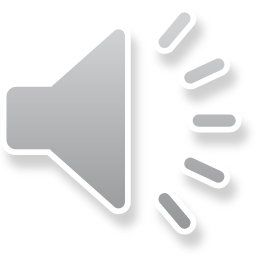 The real world
Graphical models/diagram
5
[Speaker Notes: Nu har vi lagt till ytterligare en del, till höger i bilden. Vi kallar den delen för grafiska modeller/diagram, medan den vänstra delen benämns ”verkligheten”. Notera än en gång att är det vi ser till vänster är en slags modell av verkligheten, men för resonemangets skull ska vi alltså tänka oss att det är verkligheten. 

Till höger ser vi modeller eller diagram av det som finns i verkligheten. Man bruka säga att dessa modeller/diagram ska representera eller avbilda företeelser i verkligheten. 

Modellerna/diagrammen till höger är skapade i modelleringsspråket UML. Enligt UML:s specifikation är det olika diagram och inte modeller som vi ser till höger i bilden. Dessa diagram skapar tillsammans en modell av det vi vill representera. De olika diagrammen ger med andra olika aspekter eller perspektiv på modellen. 

Notera dock att olika författare har olika syn på relationen mellan modell och diagram. Hos en del författare används modell, eller snarare grafisk modell, och diagram som synonymer. 

Notera också att en modell behöver inte vara grafisk, den kan till exempel formuleras i textform eller som en formel. 

Om vi då tittar på den högra delen av bilden kan vi notera följande: 
- på övre nivån finns aktivitetsdiagram för att modellera verksamhetsprocesser, sekvensdiagram för att modellera kommunikation mellan människor och i klassdiagram för att modellera verksamhetsbegrepp, det vill säga de begrepp som används i verksamheten när människor kommunicerar muntligt eller genom att skicka dokument, 
- på mellersta nivån finns användningsfallsdiagram för att modellera interaktionen mellan människor och datorer, 
- på undre nivån finns aktivitetsdiagram för att modellera mjuk- och hårdvaruprocesser i datorsystem, sekvensdiagram för att modellera kommunikation inom och mellan mjukvara såväl som för hårdvara, och klassdiagram för att modellera de informationselement som används av datorer. 

Som vi ser kan några typer av UML-diagram användas på fler än en nivå, till exempel används klassdiagram, aktivitetsdiagram och sekvensdiagram både på den övre och nedre nivån.]
Conceptual Models
Business process model  of business activities
(in UML Activity diagram)
Domain model of business concepts
(in UML Class diagram)
Human interaction with software systam
(in UML Use cases)
Interaction 
between software objekts  
(in UML Sequence   diagram)
System model of software objects (in UML Class diagram)
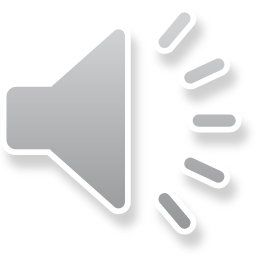 The real world
Graphical models/diagram
6
[Speaker Notes: Nu har vi lagt till ytterligare en del, till höger i bilden. Vi kallar den delen för grafiska modeller/diagram, medan den vänstra delen benämns ”verkligheten”. Notera än en gång att är det vi ser till vänster är en slags modell av verkligheten, men för resonemangets skull ska vi alltså tänka oss att det är verkligheten. 

Till höger ser vi modeller eller diagram av det som finns i verkligheten. Man bruka säga att dessa modeller/diagram ska representera eller avbilda företeelser i verkligheten. 

Modellerna/diagrammen till höger är skapade i modelleringsspråket UML. Enligt UML:s specifikation är det olika diagram och inte modeller som vi ser till höger i bilden. Dessa diagram skapar tillsammans en modell av det vi vill representera. De olika diagrammen ger med andra olika aspekter eller perspektiv på modellen. 

Notera dock att olika författare har olika syn på relationen mellan modell och diagram. Hos en del författare används modell, eller snarare grafisk modell, och diagram som synonymer. 

Notera också att en modell behöver inte vara grafisk, den kan till exempel formuleras i textform eller som en formel. 

Om vi då tittar på den högra delen av bilden kan vi notera följande: 
- på övre nivån finns aktivitetsdiagram för att modellera verksamhetsprocesser, sekvensdiagram för att modellera kommunikation mellan människor och i klassdiagram för att modellera verksamhetsbegrepp, det vill säga de begrepp som används i verksamheten när människor kommunicerar muntligt eller genom att skicka dokument, 
- på mellersta nivån finns användningsfallsdiagram för att modellera interaktionen mellan människor och datorer, 
- på undre nivån finns aktivitetsdiagram för att modellera mjuk- och hårdvaruprocesser i datorsystem, sekvensdiagram för att modellera kommunikation inom och mellan mjukvara såväl som för hårdvara, och klassdiagram för att modellera de informationselement som används av datorer. 

Som vi ser kan några typer av UML-diagram användas på fler än en nivå, till exempel används klassdiagram, aktivitetsdiagram och sekvensdiagram både på den övre och nedre nivån.]
Concepts (in the Real World)
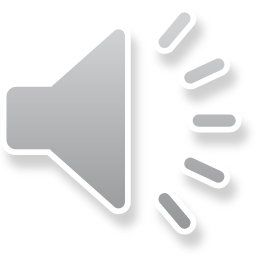 7
Concept
A concept is how we think about things or what we mean. A concept can be seen as thought unit or a mental view.
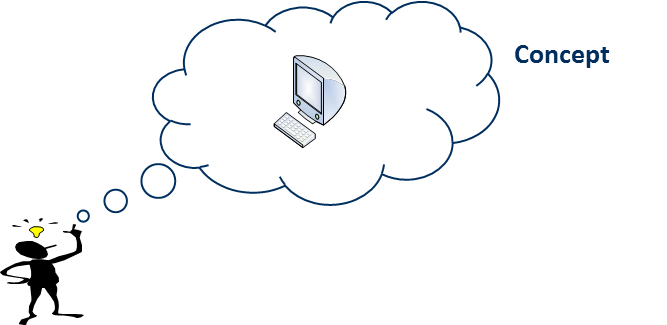 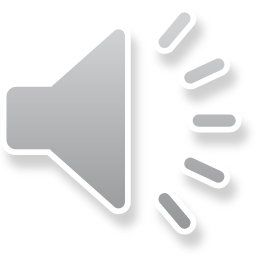 Term
A term is a representation of a concept
A term can be seen as a sign for the concept, for example, in form of a word, a group of words (phrase), or symbol
Term
”Computer”
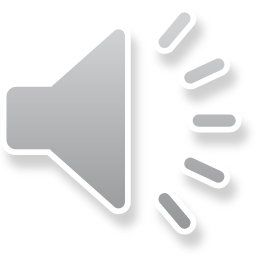 The Relation between Concept and Term
In order to express a concept, a term is needed 
If the relationship between the term and the concept is ambiguous, interpretation problem can emerge. 
The existence of synonyms,  polysemes, and homonyms can cause such problems
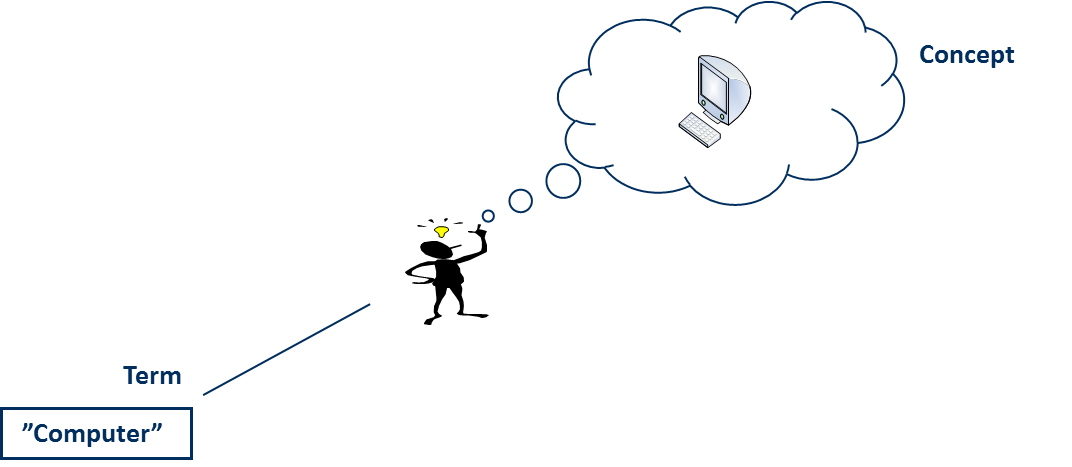 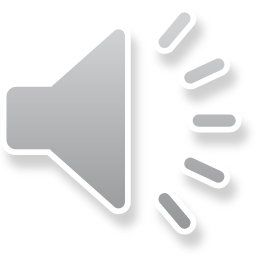 Synonym
Terms
Concepts
Synonym - is a term that means the same as another term in the same language (such as ”buy” and ”purchase”, ”big” and ”large”)
x
buy
A
Synonym
y
purchase
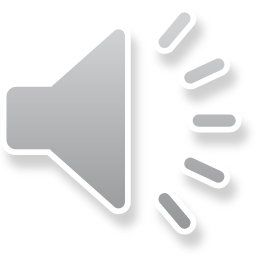 Polyseme and Homonym
Terms
Concepts
Polyseme – is a term that have different but related meanings (”democracy” – different meaning in different economic systems, ”service-oriented development”)
Homonym – is two terms with the same spelling or sound and have different meanings
A
Polyseme
x
democracy
B
x
skate (glide on ice)
A
Homonym
B
y
skate (fish)
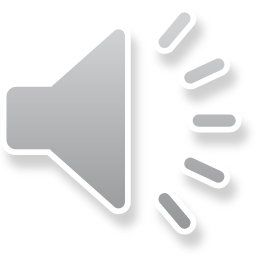 Extension
Extensions is the thing to which the concept (meaning) correspond, such as a physical thing
Concept
Extension
Term
”Computer”
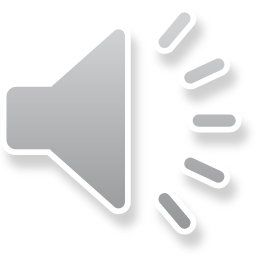 Intension
Intension is the meaning of a term
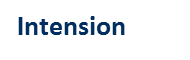 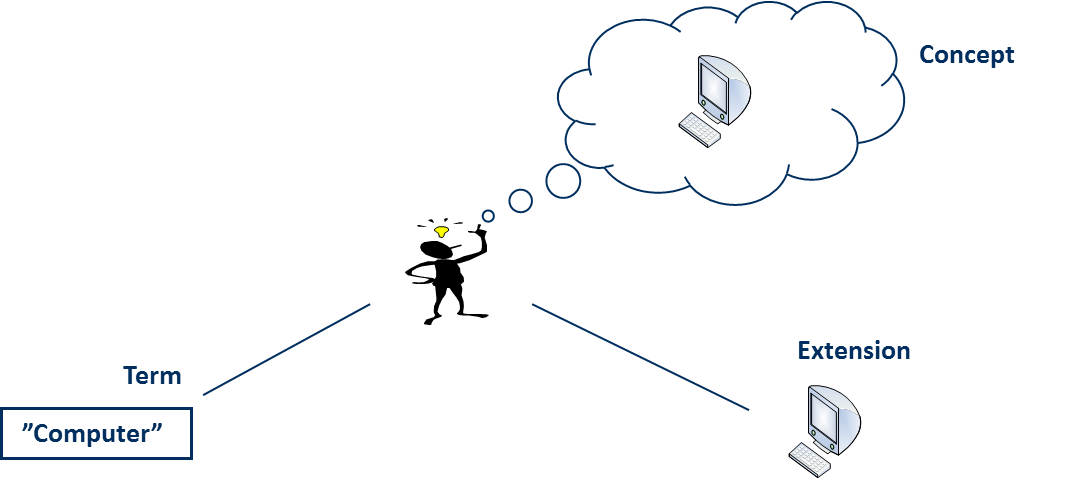 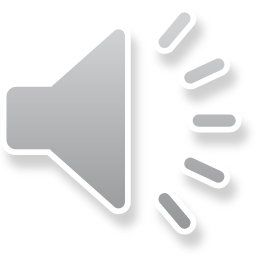 Definitions
A definition is a statement of the meaning of a term 
Use definitions to limit possible interpretations of a term
Definitions can be extensional or intensional
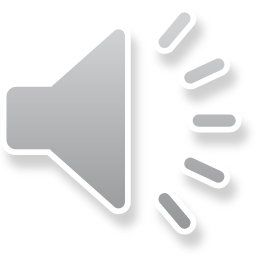 Intensional Definitions
Intensional definition – specifies the characteristics of the concept that a term represent. For example, a ”bachelor” is a man that is unmarried, and a ”computer” is ....
“A computer is a general-purpose device that can be programmed to carry out a set of arithmetic or logical operations automatically”.
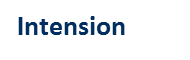 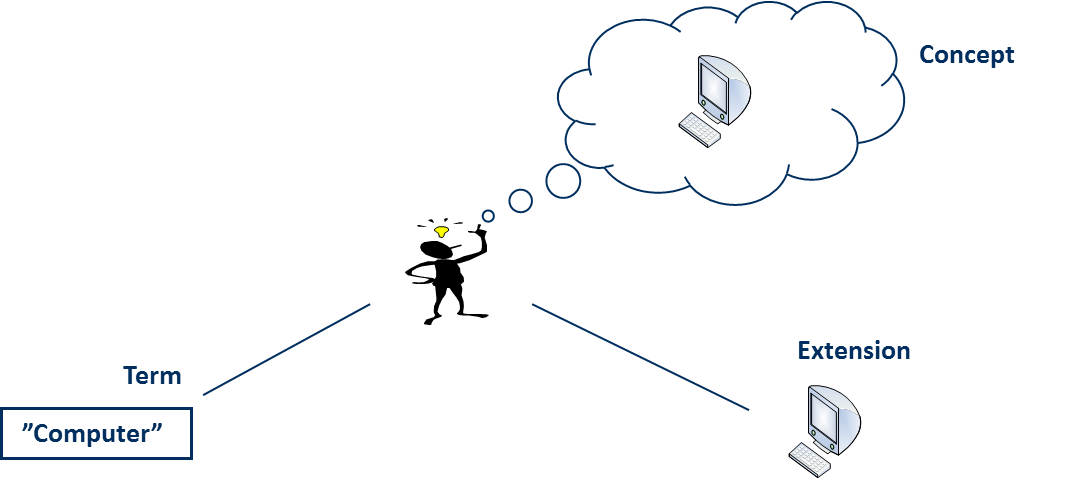 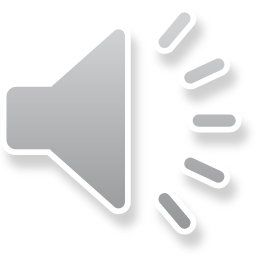 Extensional Definitions
Extensional definition – lists every thing in the extension that falls under the definition. For example, if the term to define is ”computer” you need to list all computers, or the term is ”bachelor” you need to list all unmarried men in the world
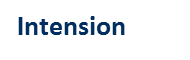 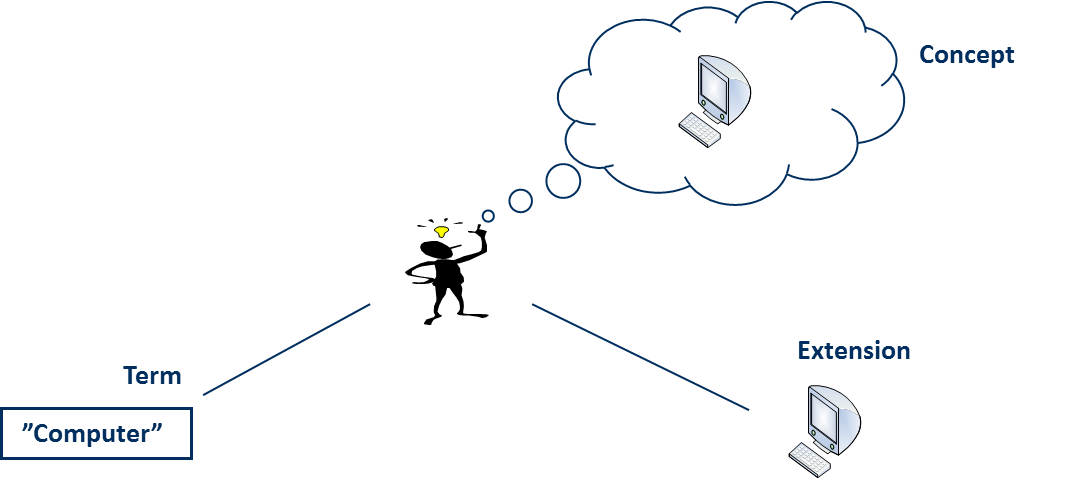 Computer X
Computer Y
Computer Z
...
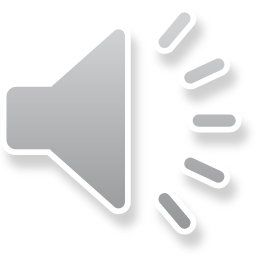 Guidlines for definitions
Use intensional definitions and not extensional definitions if possible
Start the intensional definition by using the expression ”X is ...” or ”X means ...” where X is replaced by the term to be defined and the ”...” is the definition (bachelor is a man that is unmarried)
Use the genus-differentia method when defining a term using an intensional definition
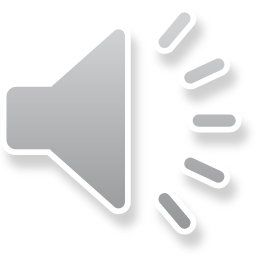 Genus-differentia method
Exempel: A witness is a person that tesify under oath at a trial
The genus-differentia method means that a term is defined by using both:
	1) the category (called genus) to which the item is suppose belongs to (such as person), and
	2) the characteristica that separate the item from other items in the same category (called differentia)
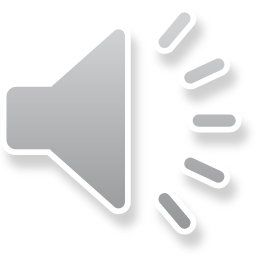 Concept-Term-Extension
The Context-Term-Extension figure is similar to the Semiotic/Semantic Triangle
Intension
Meaning
Concept
Thought
Expression
Symbol
Extension
Term
Referent
”Computer”
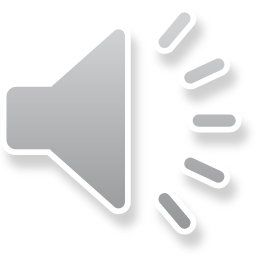 Thing
Conceptual Models
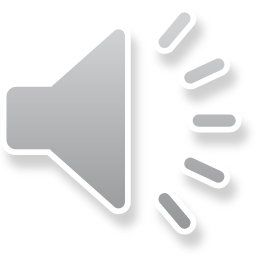 21
Modelling Instances
Model World
Real World
Elsa Falk
Elsa Falk
Gunnar Trana
Gunnar Trana
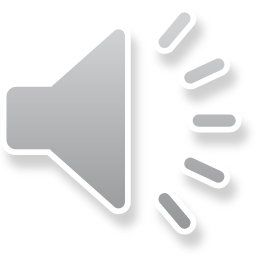 Modelling a Group of Instances
Modelling a group of instances into a class is called classification
Classification means (in practice) that properties that are common are highlighted and properties that differs between the instances are disregared (for example, gender, hair colour, etc)
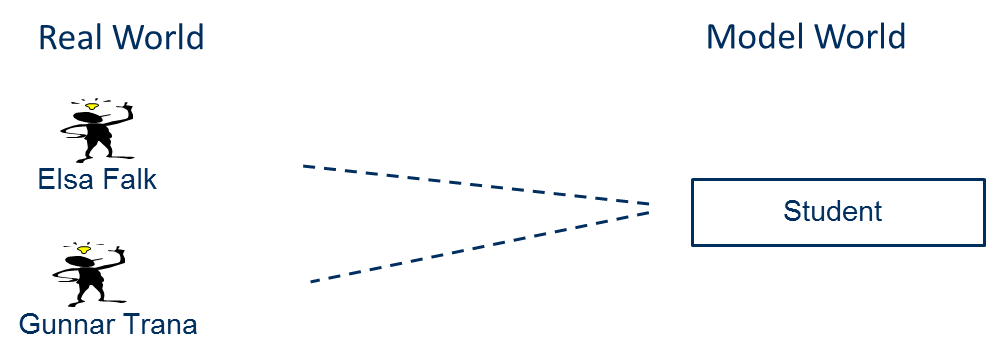 Class
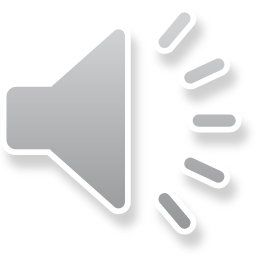 Classification
Modelling Attributes of Class
Student
Properties
/Characteristics
/Attibute
studentNo
name
mobileNo
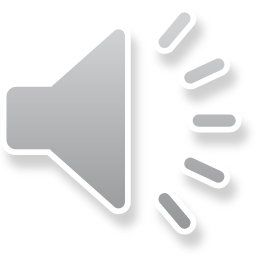 Creating Objects from the Class
The class can be used as a template for creating model instances – often called objects. This ”procedure” can be called instantiation
Elsa Falk:Student
studentNo=100123
Name=Elsa Falk
mobileNo=070-112233
Student
studentNo
name
mobileNo
Gunnar Trana:Student
studentNo=100204
Name=Gunnar Trana
mobileNo=070-223344
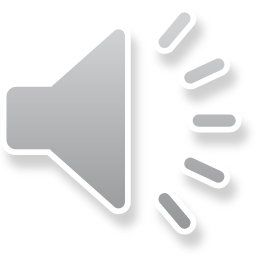 Modelling Class and Objects
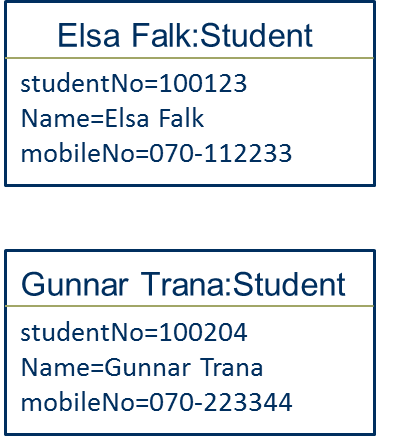 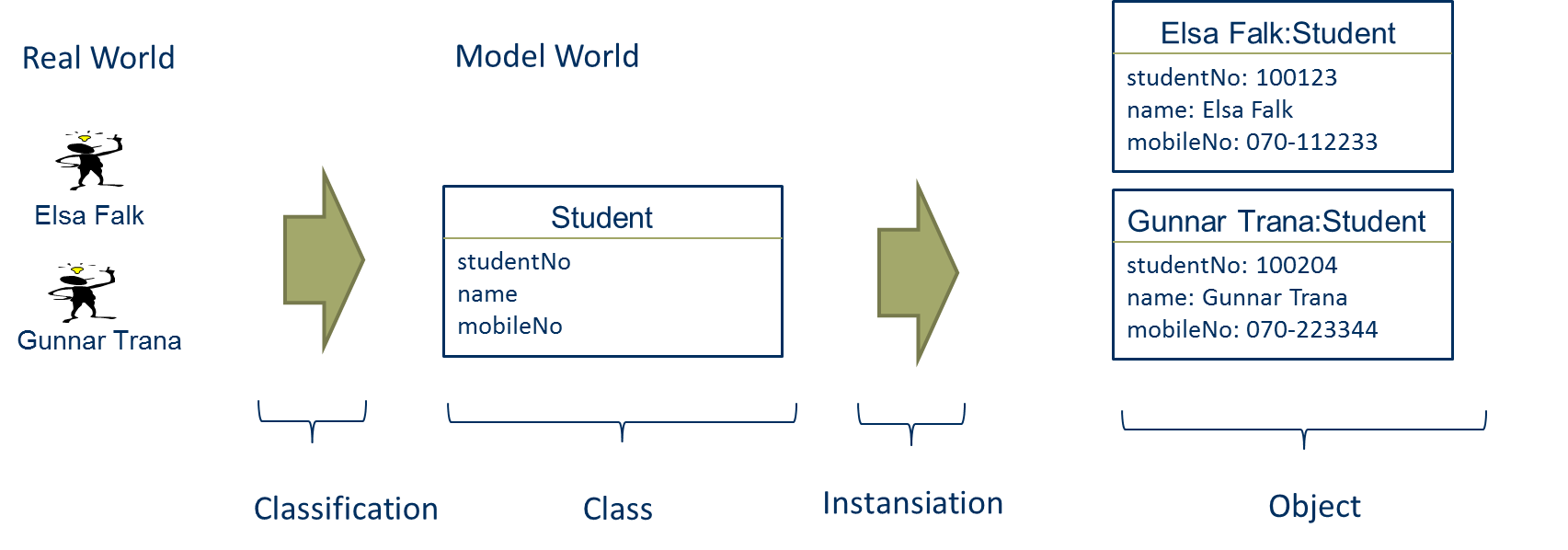 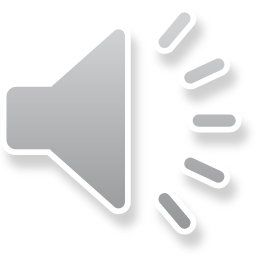 Class and Association Structure
Relationships between classes are also modelled, creating a diagram/model
Relationships between classes are called associations in UML
The diagram/model can be seen as a ”class and association structure”
Course
Student
registers for
CourseNo
CourseName
studentNo
name
mobileNo
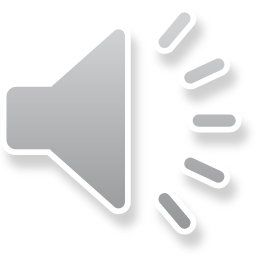 Class and Association Structure
Course
Student
registers for
CourseNo
CourseName
studentNo
name
mobileNo
Association
Class
Class
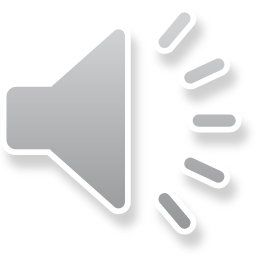 Class and Association Structure
A class and association structure can be seen an information structure, constraining what objects and links are possible to create/instansiate
Course
Student
registers for
CourseNo
CourseName
studentNo
name
mobileNo
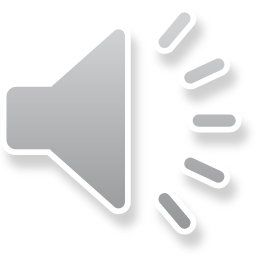 Creating Object and Link structures
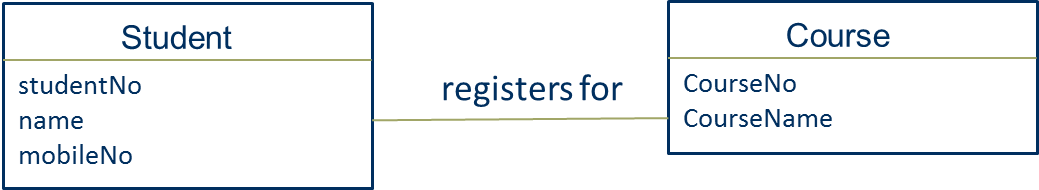 Class and association structures
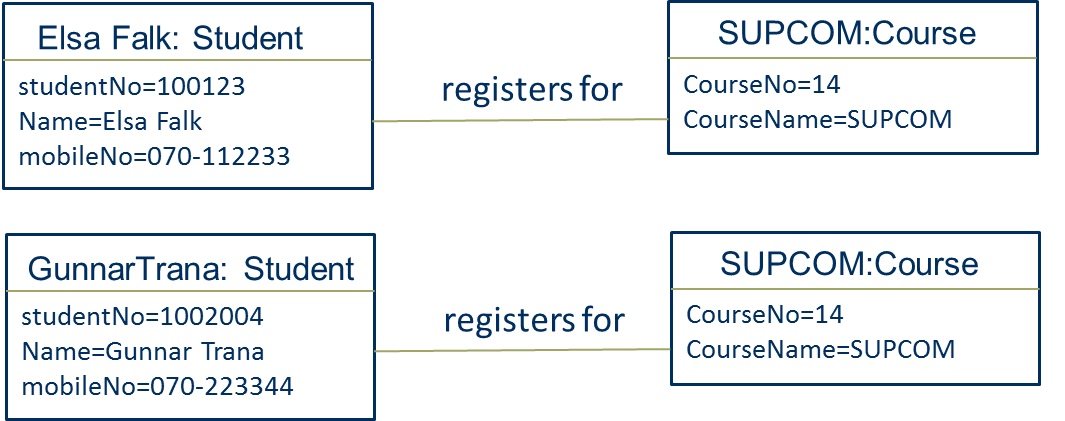 Object and link structures
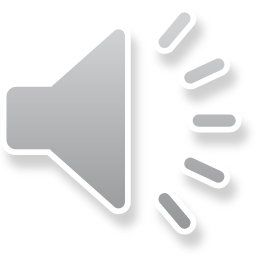 Object and Link structures
Object and link structures (compare SBVR’s individual facts) are usually not modelled, but could be:
SUPCOM:Course
Elsa Falk: Student
registers for
CourseNo=14
CourseName=SUPCOM
studentNo=100123
Name=Elsa Falk
mobileNo=070-112233
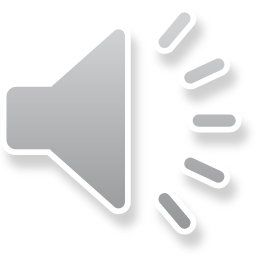 Object and Link structures
Object and link structures (compare SBVR’s individual facts) are usually not modelled, but could be:
SUPCOM:Course
Elsa Falk: Student
registers for
CourseNo=14
CourseName=SUPCOM
studentNo=100123
Name=Elsa Falk
mobileNo=070-112233
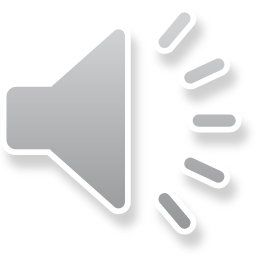 Link
Object
Object
Classification and Generalization
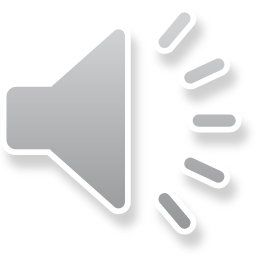 33
Back to the Real World: Classification
Classification is grouping of instances. 
It means (in practice) that attributes that differs between the instances are disregared (for example, gender, hair colour) and and properties that are in common are highlighted
Woman (Class)
Student (Class)
Elsa Falk
Gunnar Trana
Anna Svan
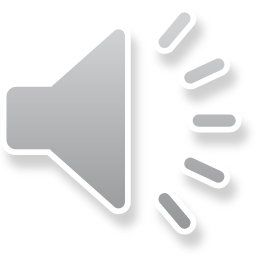 Generalization
Generalizering are grouping of classes, where classes totally include others
The opposite to generalization is specialization
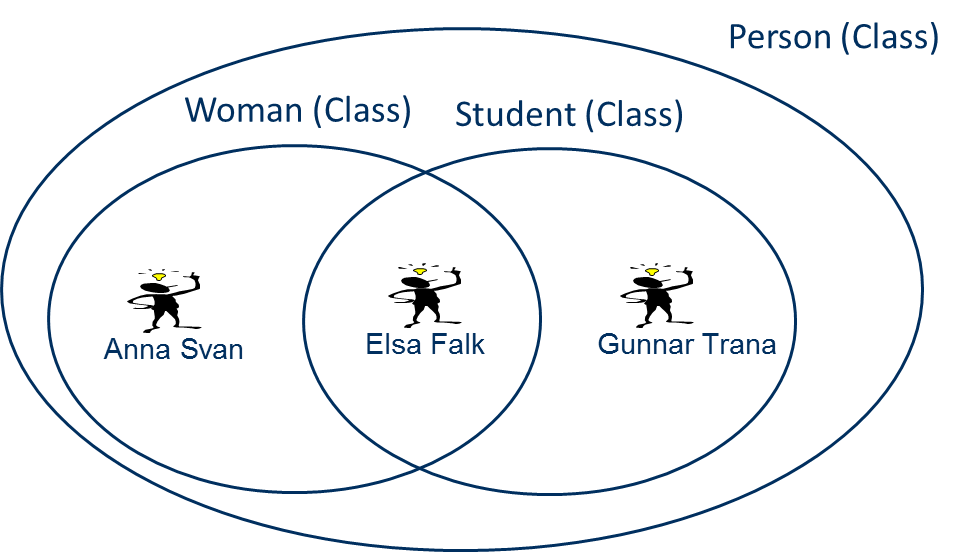 Person is a generalization of Woman and Student
Woman and Student are specializations of Person
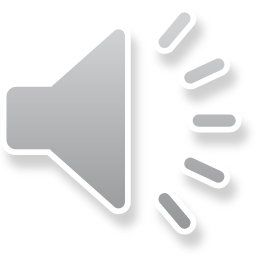 Generalization Test
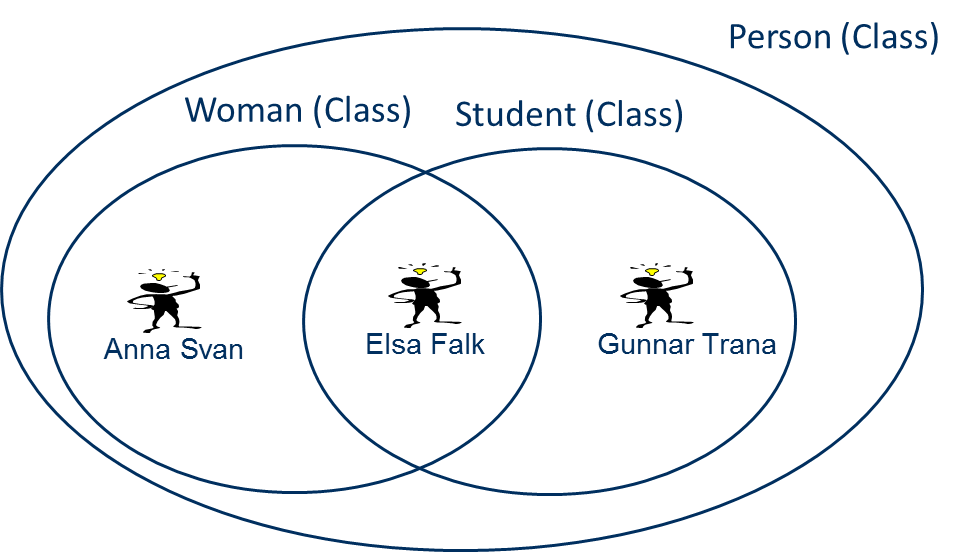 To test if a relationship between two classes is a generalizering/ specialization relationship: Ask if all instances in a specialized  (sub) class are included in the generalized (super) class – if ”yes” it is a generalizering/ specialization relationship
Question: Is Woman a generalization of Student? 
Answer: No, there are instances of Student that ar not instances of Woman
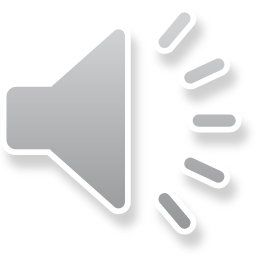 Modelling generalization in UML
Student
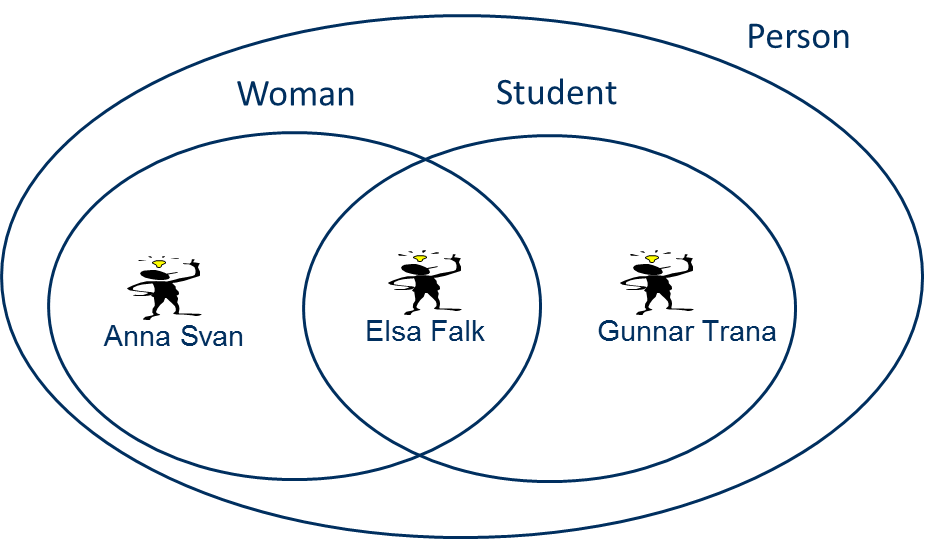 Subclass
Person
Superclass
Woman
Subclass
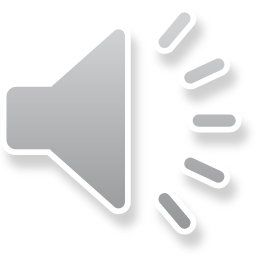 Real World
The Model World
Why Conceptual Modelling?
To specify terms and concepts that are - or should be - used in a organization. Thereby, support the development of a common vocabulary, which will support communication within the organization
To specify terms and concepts for an information system so that the system use the same terms and concepts as the people in the organization, thereby supporting business and IT alignment
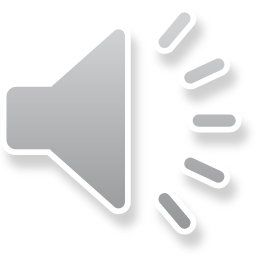 Why Conceptual Modelling?
To be used as a first step as developing a database system or a Java program (or a programme of some other programming language). The conceptual model can be also be used by model driven development tools to automatically generate part of the database schema or Java code
To support integration between departments, organizations, information systems, by specifying the differences between terms and concepts used
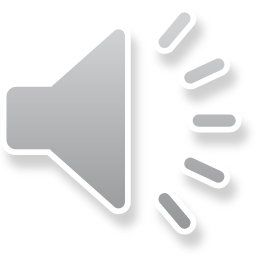 Questions to answer
What is a concept?
What is a conceptual model?
Why do we create conceptual models?
What is classification and generalization?
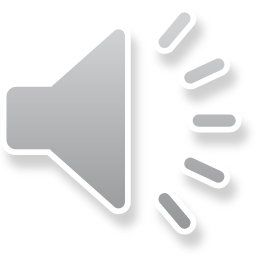